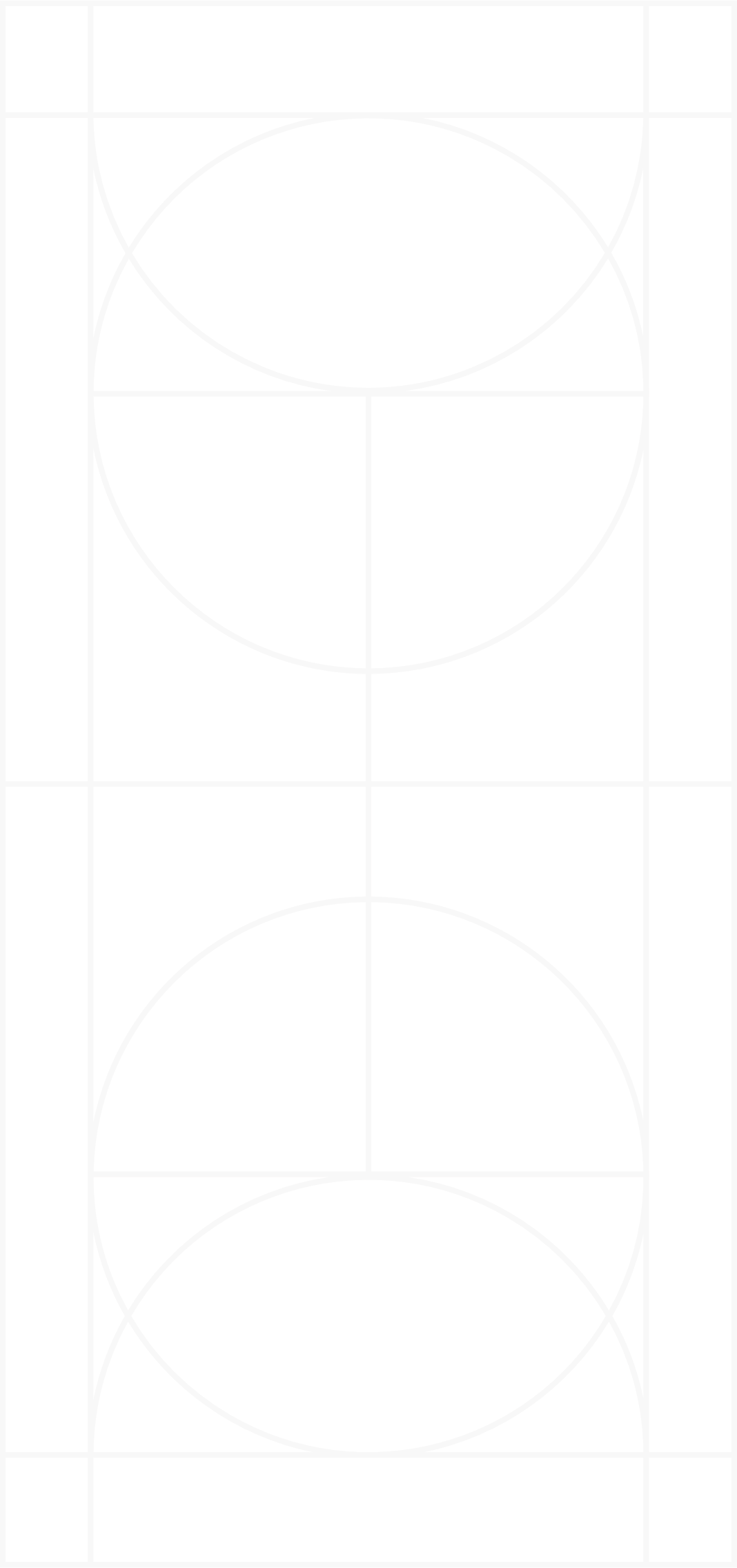 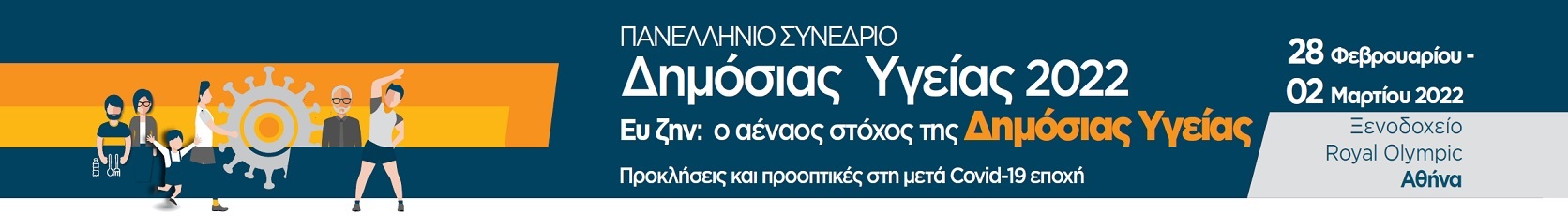 ΕΠΙΣΙΤΙΣΤΙΚΗ ΑΝΑΣΦΑΛΕΙΑ ΚΑΙ COVID-19
Δαφνή Μαριάννα Φωτεινή
              Προπτυχιακή Φοιτήτρια του τμήματος Δημόσιας και Κοινοτικής Υγείας, ΠΑΔΑ
Επικοινωνία
mardaf99@gmail.com
ΜΕΘΟΔΟΙ ΑΝΑΣΚΟΠΗΣΗΣ
Για τον σκοπό αυτό ανασκοπήθηκαν 45 άρθρα εκ των οποίων  τα  8 αποτέλεσαν τα καταλληλότερα για την εξαγωγή αποτελεσμάτων. Η ανασκόπηση πραγματοποιήθηκε μέσω των μηχανών αναζήτησης PubMed, Science Direct, Emerald Insight, Google Scholar καθώς και από διεθνείς οργανισμούς όπως ο FAO. Έγινε η χρήση των εξής λέξεων κλειδιών: Food Insecurity, Characteristics of Food Security, Covid-19 and Food Insecurity. Τα αποτελέσματα των μελετών μελετήθηκαν με χρονική σειρά από το 2008 μέχρι και σήμερα, δίνοντας ιδιαίτερη έμφαση στη τελευταία διετία για την ανάλυση της επίδρασης της νόσου COVID-19 στην εξέλιξη της επισιτιστικής ανασφάλειας.
ΣΥΜΠΕΡΑΣΜΑΤΑ
Από την έρευνα που διεξάχθηκε στα πλαίσια της εργασίας σε ευρωπαϊκό και παγκόσμιο επίπεδο, παρατηρούμε ότι η επισιτιστική ανασφάλεια επηρεάζεται έντονα από τη νόσο COVID-19. Συγκεκριμένα τα νοικοκυριά που είχαν βιώσει στο παρελθόν έστω και σποραδικά επισιτιστική ανασφάλεια, πλέον βιώνουν πολύ έντονα και εμφανίζουν σε υψηλό βαθμό επισιτιστική ανασφάλεια. Βέβαια και ένα σημαντικό ποσοστό από τα νοικοκυριά, τα οποία πριν τη περίοδο της πανδημίας ήταν επισιτιστικά ασφαλή, εμφάνισαν και το ένα τρίτο από αυτά συγκεκριμένα επισιτιστική ανασφάλεια. Η πλειοψηφία των νοικοκυριών ασχέτως αν έχουν χαμηλή ή υψηλή επισιτιστική ανασφάλεια, κατευθύνθηκε στην αγορά τροφίμων τα οποία εμφανίζουν μεγαλύτερη ημερομηνία λήξης. Είναι σημαντικό να ληφθούν από τα ίδια τα νοικοκυριά αλλά και από τους αρμόδιους φορείς μια σειρά από μέτρα τα οποία θα βοηθήσουν στο να αποκτήσουν σταδιακά επισιτιστική ασφάλεια. Αυτό μπορεί να επιτευχθεί διαμέσου της οικονομικής ενίσχυσης των νοικοκυριών από τις κυβερνήσεις και τους δήμους, η χορήγηση τροφίμων σε ευπαθείς οικογένειες ή και κουπονιών για την αγορά υγιών και επαρκών σε ποσότητα τροφίμων. Ακόμα θα μπορούσαν οι κυβερνήσεις να ενισχύσουν τις οικογενειακές επιχειρήσεις και να λάβουν μέτρα για την ενδυνάμωση κυρίως του πρωτογενούς και του δευτερογενούς τομέα. Τέλος θα πρέπει να ενημερώνεται ο παγκόσμιος πληθυσμός μέσω της Μέσων Μαζικής Ενημέρωσης για το ποια είδη τροφίμων συμβάλλουν θετικά στην υγεία τους και σε ποια ποσότητα.
ΠΕΡΙΛΗΨΗ
Σκοπός: Η παρούσα εργασία εξετάζει το φαινόμενο της επισιτιστικής ανασφάλειας το οποίο αυξάνεται ολοένα και περισσότερο στην περίοδο της πανδημίας και πως αυτή η μορφή ανασφάλειας έχει επιβαρύνει τα νοικοκυριά. Αρχικά γίνεται ανάλυση της έννοιας αλλά και των  χαρακτηριστικών επισιτιστικής ανασφάλειας που εμφανίζει ένα νοικοκυριό πριν αλλά και κατά τη διάρκεια της πανδημίας. Στη συνέχεια γίνεται αναφορά της έκτασης της επισιτιστικής ανασφάλειας σε παγκόσμιο επίπεδο.
Υλικά-Μέθοδοι: Για την παρούσα έρευνα χρησιμοποιήθηκαν ευρωπαϊκές αλλά ξενόγλωσσες βιβλιογραφικές πηγές που αντλήθηκαν κυρίως από το διαδίκτυο (PubMed, Science Direct, Emerald Insight, Google Scholar κ.α.).
Aποτελέσματα: To φαινόμενο της επισιτιστικής ανασφάλειας στη περίοδο της πανδημίας έχει λάβει ιδιαίτερα μεγάλες διαστάσεις και οδηγούνται οι χώρες σταδιακά σε επισιτιστική κρίση. Ιδιαίτερα στις αναπτυγμένες χώρες, που υπήρχε η ανασφάλεια αυτή πριν από την εμφάνιση της πανδημίας, οι ελλείψεις τροφίμων είναι ορατές όπως επίσης και η οικονομική αδυναμία απόκτησής τους..
Συμπεράσματα: Λόγω της αυξανόμενης επέκτασης της επισιτιστικής ανασφάλειας είναι σημαντικό να ληφθούν μέτρα και να δοθούν παροχές στους πολίτες, που αντιμετωπίζουν δυσκολίες στον επισιτισμό τους αλλά και στην επιβίωσή τους γενικότερα, από παγκόσμιους οργανισμούς αλλά και από τις εκάστοτε κυβερνήσεις.
ΕΙΣΑΓΩΓΗ
Η Επισιτιστική Ασφάλεια ορίζεται μια κατάσταση όπου «όλοι οι άνθρωποι έχουν ανά πάσα στιγμή φυσική, κοινωνική και οικονομική πρόσβαση σε επαρκή, ασφαλή και θρεπτικά τρόφιμα που ικανοποιούν τις διατροφικές τους ανάγκες και τις προτιμήσεις τους για μια ενεργό και υγιή ζωή». Ο ορισμός βασίζεται σε 4 πυλώνες, οι οποίοι είναι αναγκαίοι για την επίτευξη της επισιτιστικής ασφάλειας. Ο πρώτος πυλώνας , η Διαθεσιμότητα, είναι η συνεχής  και επαρκούς εξασφαλισμένη πηγή τροφίμων, η οποία είναι ποιοτική και συμβάλλει σε μια ενεργή και υγιή ζωή. Η Πρόσβαση, που αποτελεί τον δεύτερο πυλώνα της επισιτιστικής ασφάλειας, ορίζεται όταν πληρούνται οι φυσικοί και οι οικονομικοί πόροι που είναι αναγκαίοι για τη απόκτηση τροφίμων. Η Αξιοποίηση ορίζεται ως η κατανάλωση της ασφαλούς και επαρκούς για το νοικοκυριό τροφή καθώς και των πόρων. Ο τελευταίος πυλώνας, η Σταθερότητα, αναγνωρίζει ότι η επισιτιστική ανασφάλεια μπορεί να είναι μεταβατική, κυκλική ή χρόνια. Ως Επισιτιστική Ανασφάλεια ορίζεται η έλλειψη συνεχόμενης φυσικής, κοινωνικής και οικονομικής πρόσβασης σε ποικιλία θρεπτικών κυρίως τρόφιμων που ανταποκρίνονται στις διατροφικές ανάγκες και προτιμήσεις και μπορεί να οδηγήσει σε σοβαρές συνέπειες για τη δημόσια υγεία. Ωστόσο, η επισιτιστική ανασφάλεια δεν είναι απλώς συνέπεια της αδυναμίας οικονομικής προσφοράς. Η πανδημία του COVID-19 επηρεάζει όλες τις διαστάσεις της επισιτιστικής ασφάλειας, που ορίζονται από τα Ηνωμένα Έθνη να περιλαμβάνουν τη διαθεσιμότητα, την προσβασιμότητα, τη αξιοποίηση και τη σταθερότητα τροφίμων. Σκοπός της Εργασίας είναι η μελέτη της εξέλιξης της επισιτιστικής ανασφάλειας στη περίοδο της πανδημίας και πως αυτή μέσα από έρευνες σε παγκόσμιο επίπεδο ενδέχεται να οδηγηθεί σε επισιτιστική κρίση.
ΑΠΟΤΕΛΕΣΜΑΤΑ
Αρκετές έρευνες ιδίως από την Αμερική απέδειξαν ότι υπήρχε αύξηση επισιτιστικής ανασφάλειας στα νοικοκυριά από τη περίοδο της πανδημίας κατά 32%. Μια από αυτές των Niles et al, απέδειξε  ότι το 64,5%  του πληθυσμού που συμμετείχε στην έρευνα αντιμετώπισε επίσης επισιτιστική ανασφάλεια κάποια στιγμή πριν την εμφάνιση του COVID-19 και είχαν επισιτιστική ανασφάλεια και κατά τη περίοδο του  COVID-19. Επιπλέον, το 35,5% εμφάνισαν πρόσφατα επισιτιστική ανασφάλεια. Σε νοικοκυριά με σταθερά επισιτιστική ανασφάλεια, το 59,1% εμφάνισε υψηλή επισιτιστική ανασφάλεια από τον COVID-19 (που χαρακτηρίζεται από διαταραγμένα πρότυπα διατροφής και μειωμένη πρόσληψη), ενώ το 40,9% είχε χαμηλή επισιτιστική ασφάλεια. Στα πρόσφατα επισιτιστικά ανασφαλή νοικοκυριά το 32,3% εμφάνισε πολύ χαμηλή επισιτιστική ασφάλεια, ενώ το 67,7% είχε χαμηλή επισιτιστική ασφάλεια από την COVID-19.
ΣΥΖΗΤΗΣΗ
Το φαινόμενο της επισιτιστικής ανασφάλειας  εντοπίζεται στη περίοδο της πανδημίας και εμφανίζει εξέλιξη ανάλογα το είδος του νοικοκυριού. Υπάρχουν νοικοκυριά που έχουν επισιτιστική ασφάλεια δηλαδή δεν εμφανίζουν κάποιο πρόβλημα με την πρόσβαση σε τρόφιμα και σε πόρους. Στη συνέχεια γίνεται αναφορά σε νοικοκυριά με χαμηλή επισιτιστική ανασφάλεια, τα οποία είχαν βιώσει προβλήματα με τη πρόσβαση σε τρόφιμα και πόρους όχι τόσο συχνά και καταναλώνουν μερικές φορές μικρότερα γεύματα μέσα στη μέρα. Τα νοικοκυριά με υψηλή επισιτιστική ανασφάλεια εμφανίζουν κακές διατροφικές συνήθειες και πολλές μέρες μέσα στη βδομάδα παραλείπουν γεύματα. Ορισμένα χαρακτηριστικά επισιτιστικής ανασφάλειας θα μπορούσαν αποτελέσουν το άγχος της γρήγορης εξάντλησης των τροφίμων, η αδυναμία αγοράς υγιών και επαρκών τροφίμων, η παραμονή του νοικοκυριού νηστικό κ.α.
ΒΙΒΛΙΟΓΡΑΦΙΑ
Dasgupta, S., & Robinson, E. (2021). Food Insecurity, Safety Nets, and Coping Strategies during the COVID-19 Pandemic: Multi-Country Evidence from Sub-Saharan Africa. International journal of environmental research and public health, 18(19), 9997. https://doi.org/10.3390/ijerph18199997
CDC-Food Insecutrity, https://www.cdc.gov/foodsafety/keep-food-safe.html 
FAO. Food Security- Policy Brief. [online] June 2006, Issue 2, Available at: https://www.fao.org/fileadmin/templates/faoitaly/documents/pdf/pdf_Food_Security_Cocept_Note.pdf 
 Ke, J., & Ford-Jones, E. L. (2015). Food insecurity and hunger: A review of the effects on children's health and behaviour. Paediatrics & child health, 20(2), 89–91. https://doi.org/10.1093/pch/20.2.89
 Mardones, F. O., Rich, K. M., Boden, L. A., Moreno-Switt, A. I., Caipo, M. L., Zimin-Veselkoff, N., Alateeqi, A. M., & Baltenweck, I. (2020). The COVID-19 Pandemic and Global Food Security. Frontiers in veterinary science, 7, 578508. https://doi.org/10.3389/fvets.2020.578508 
 Niles MT, Bertmann F, Belarmino EH, Wentworth T, Biehl E, Neff R.(2020) The Early Food Insecurity Impacts of COVID-19. Nutrients. ; 12(7):2096. https://doi.org/10.3390/nu12072096  
Pereira, M., & Oliveira, A. M. (2020). Poverty and food insecurity may increase as the threat of COVID-19 spreads. Public health nutrition, 23(17), 3236–3240. https://doi.org/10.1017/S1368980020003493 
Picchioni, F., Goulao, L. F., & Roberfroid, D. (2021). The impact of COVID-19 on diet quality, food security and nutrition in low and middle income countries: A systematic review of the evidence. Clinical nutrition (Edinburgh, Scotland), S0261-5614(21)00395-2. Advance online publication. https://doi.org/10.1016/j.clnu.2021.08.015
U.S Department of Agriculture. 2021. Definitions of Food Security. [online] Available at: https://www.ers.usda.gov/topics/food-nutrition-assistance/food-security-in-the-us/definitions-of-food-security.aspx
Niles MT, Bertmann F, Belarmino EH, Wentworth T, Biehl E, Neff R. The Early Food Insecurity Impacts of COVID-19. Nutrients. 2020; 12(7):2096. https://doi.org/10.3390/nu12072096